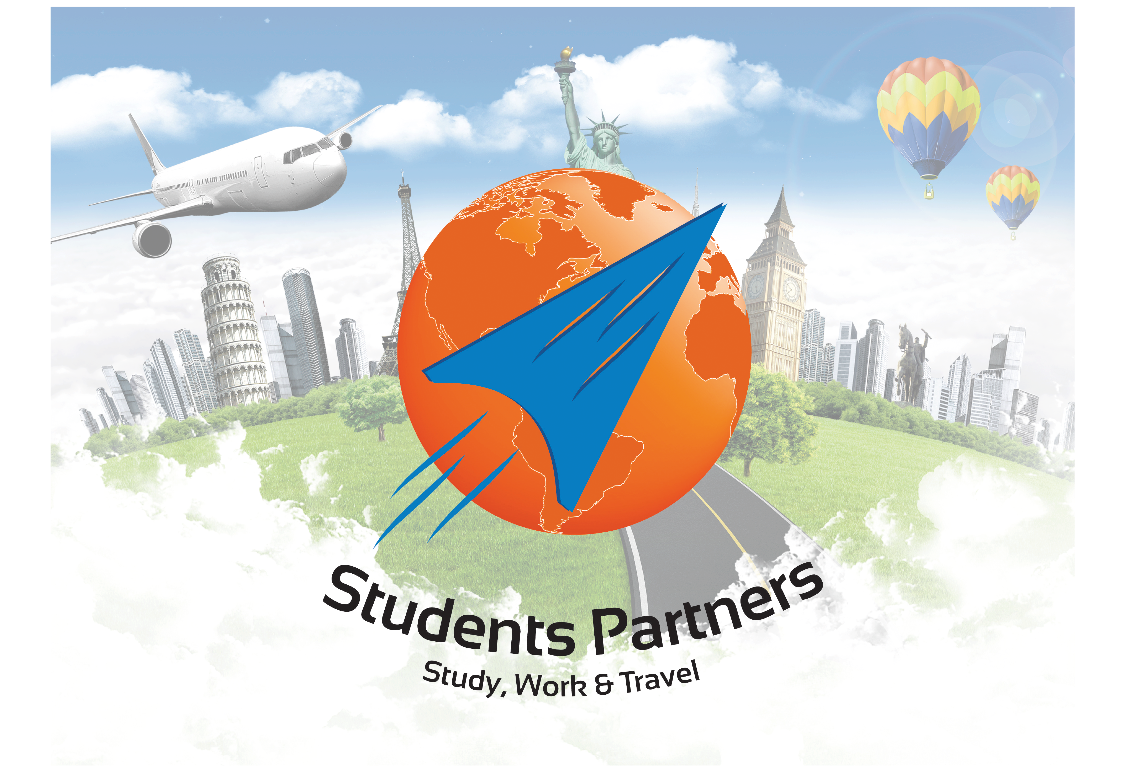 www.studentspartners.com
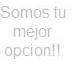 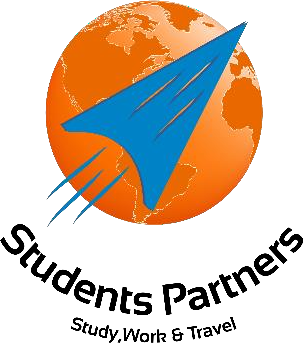 Somos una Organización cuya misión es trabajar  por el desarrollo integral de nuestros  participantes poniendo a su alcance programas a  su medida.
Nuestra visión es brindar atención  personalizada y a través de ella hacer realidad el  sueño de tener una vivencia en el extranjero, la  cual será un pilar en su vida futura. Somos una  pequeña gran empresa.
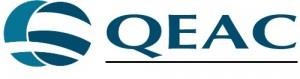 Acreditación Gob Australiano
Son más de 4200 participantes que hemos enviado  en estos 19 años, en los programas:
Work & Travel e	Internship
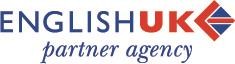 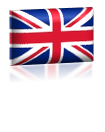 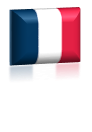 Estados Unidos , Australia y Canada
International Education
Diversas partes del mundo
Acreditación Organismos Internacionales
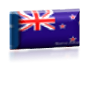 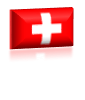 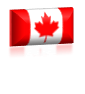 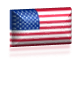 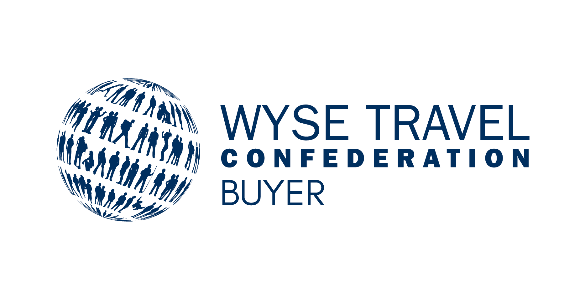 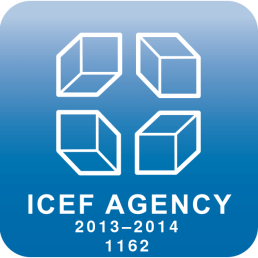 Representamos Colegios, Escuelas de Idiomas,  Universidades así como Centros deportivos en todo  el mundo donde anualmente enviamos personas de  diversa edad en casi todo el mundo.
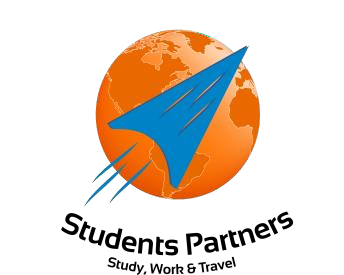 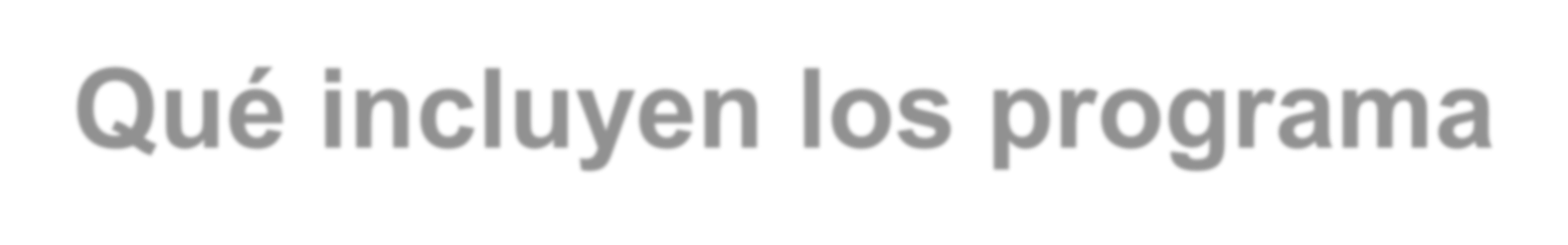 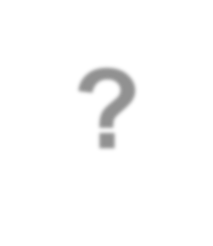 ¿Qué incluyen los programa?
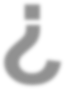 Asesoramiento antes	y durante todo viaje si	lo requieren.
Charlas de orientación antes del viaje con todos los tips.
Asesoramiento para la obtención de la visas requeridas.
Certificado al final del curso (cuando se va en grupos, estos son
entregados por Students Partners una vez en el Perú ).
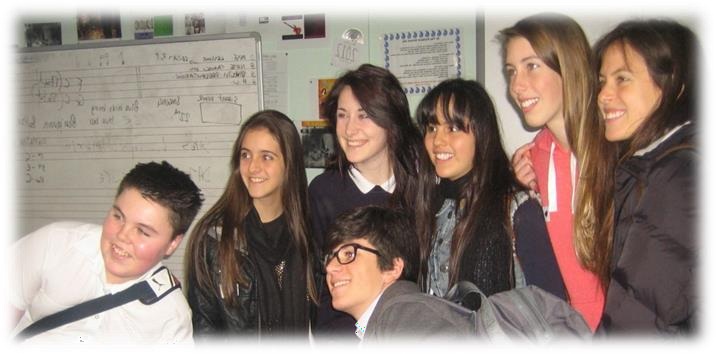 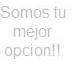 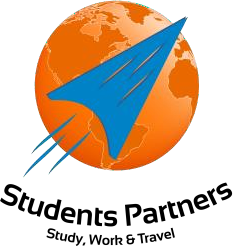 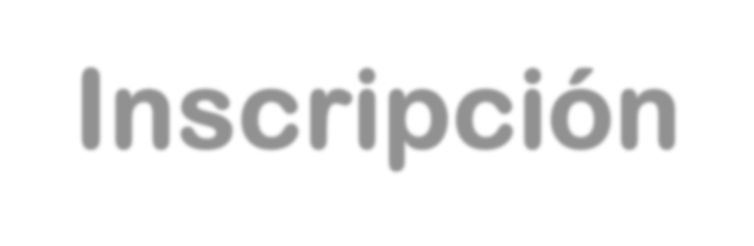 Inscripción
Indispensable abrir su cuenta	en	nuestra web https://n9.cl/lop06
Escanear el pasaporte.
2 referencias de profesores	(Solicitar	modelo)
Documento que acredite que	es estudiante.
Foto tamaño carnet o pasaporte.
Abonar la primera cuota	en nuestra
cuenta del BCP. O Scotia
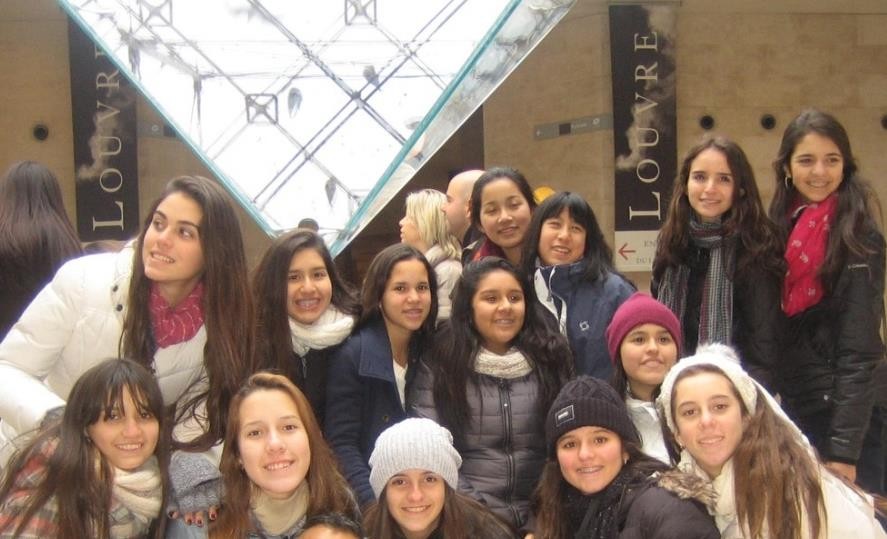 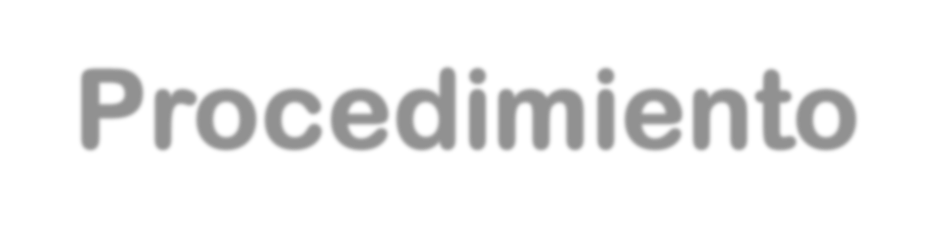 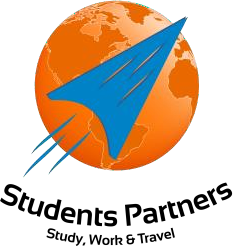 Procedimiento
Solicitamos la Reserva
Entregamos la carta	de aceptación
Tratamos de confirmar las aerolínea cuanto antes..
Para los que no tienen   visas las solicitamos cuanto antes


Visa U.S.A
Aprox. US$ 185.00
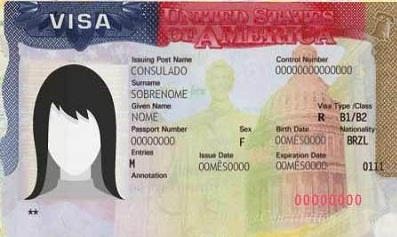 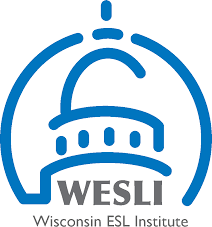 WESLI WISCONSIN ESL INSTITUTE
WINTER CAMP 2024
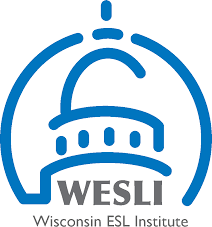 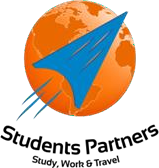 ACERCA DE LA ESCUELA
Fundada en 1981, WESLI se ha ganado una excelente reputación entre las  universidades y colegios gracias a que prepara los estudiantes internacionales con  habilidades para tener éxito en entornos académicos competitivos. Alumnos de  todo el mundo han tenido experiencias interculturales memorables y satisfactorias  en WESLI.
WESLI está situada en el centro de Madison, capital
de Wisconsin.
Es un edificio histórico con fácil acceso a lugares de
entretenimiento, tiendas, restaurantes y la naturaleza.
El coordinador de actividades ayuda a los estudiantes  a encontrar oportunidades de voluntariado en  Madison.
Los miembros del personal están disponibles para  ayudar con temas como el hospedaje, solicitudes  universitarias y cualquier otra pregunta.

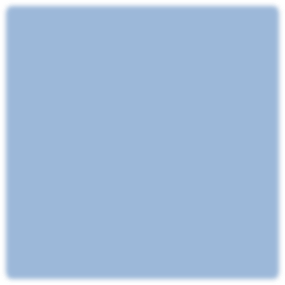 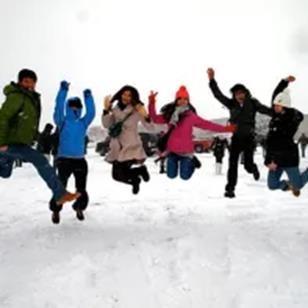 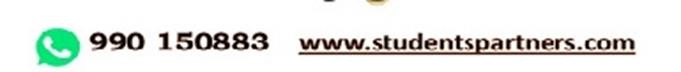 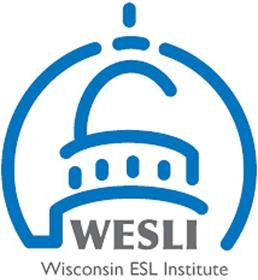 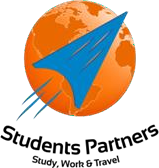 ACERCA DEL PROGRAMA
Wesli tiene un programa “T All inclusive” porque en el precio  comprende todo lo que se requiere , de este modo tanto padres  como hijos ,saben que todas sus necesidades están cubiertas y  únicamente requieren de las propinas para los gastos personales
FECHAS:

El camp tendrá 4 semanas de duración
del 14 de enero al 10 de febrero de 2024
Los estudiantes pueden asistir 2, 3 o 4
semanas.
El camp es de Domingo a sábado
Los estudiantes de 16 a más años  pueden extender su estadía el tiempo  que deseen.
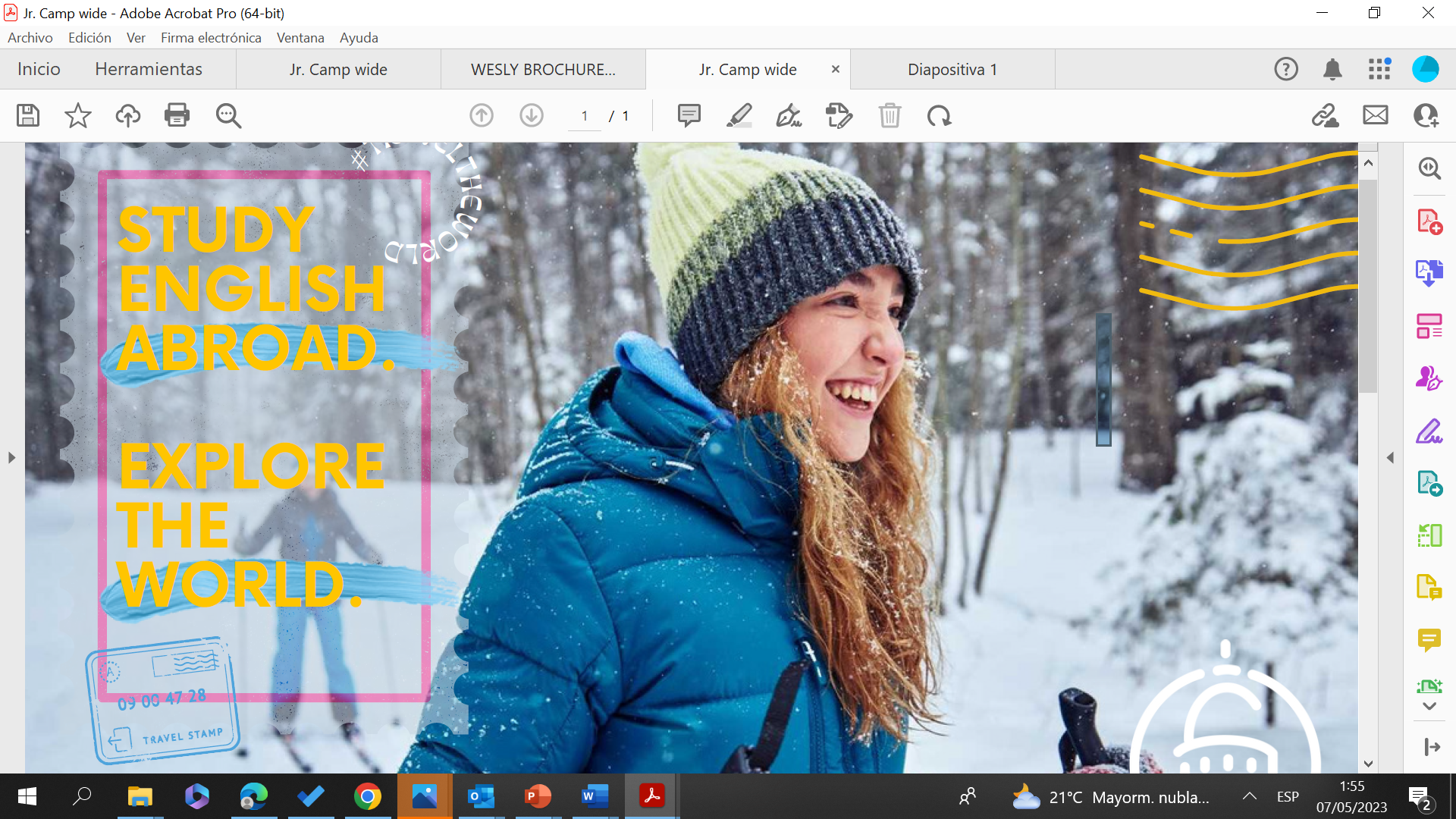 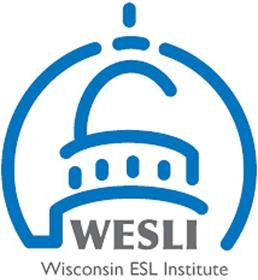 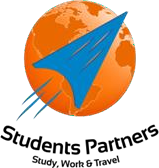 EL PROGRAMA INCLUYE
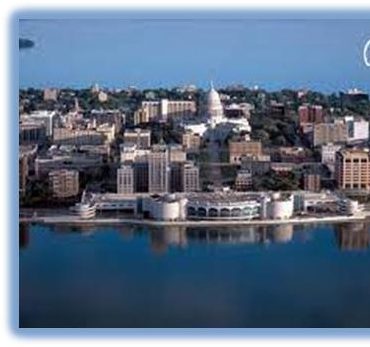 Costo de la matrícula y búsqueda y reserva del
alojamiento.
20 lecciones de inglés por semana.
Alojamiento en residencia estudiantil en cuartos  compartidos o en casa de familia.
3 comidas al día
Seguro de salud
Traslados	aeropuerto ida y vuelta
Chicago)
Todos los materiales de estudio
(O’Hare
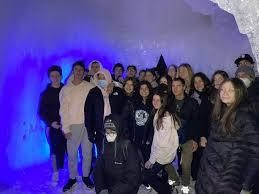 Actividades todas las tardes y un paseo de día
completo los fines de semana
Supervisión y acompañamiento permanente
UN CONVERSATION PARTNER* que es un  estudiante estadounidense que vendrá a reunirse  con ellos solo para “charlar” y practicar su Ingles. c.  Pueden ir a tomar un café/te juntos, ir al centro  comercial o algo asi.
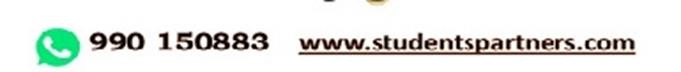 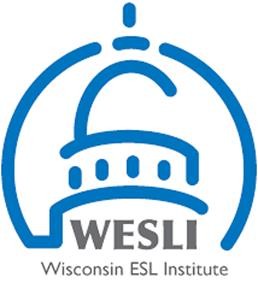 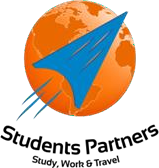 Deportes & Actividades de Invierno
Ski alpino
Snowshoeing
Paseos en trineo
Winter moonlight hike en el UW Arboretum
Patinaje en hielo (posibles clases de hockey  sobre hielo para los interesados) *Fire Pit S’mores*  Paseos Culturales
Tour al Capitolio
Visitas a museos: Museo de arte, museo de historia, War
memorial museum

Actividades con estudiantes de
High School locales
Juegos de salón-indoors
Noches de películas
Actividades culturales

*Fire Pit S’mores La pista de patinaje sobre hielo local tiene fogatas para reunirse  después de patinar. Despues de patinar, los alumnos se congregarán alrededor del  fuego para asar mashmellows y para hacer s’mores, un postre americano muy tradicional.
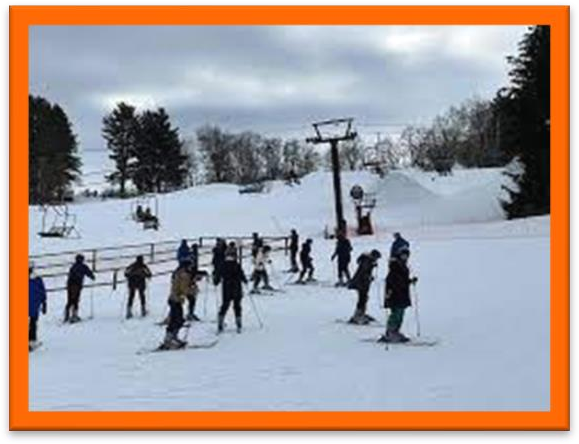 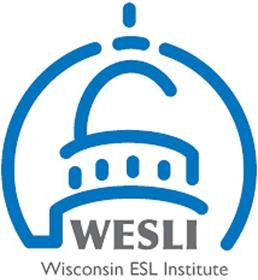 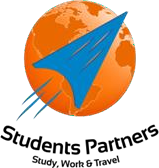 INVERSION
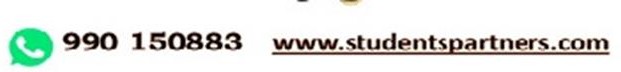 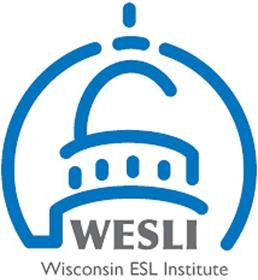 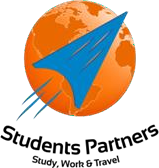 MAS TIEMPO EN WESLI
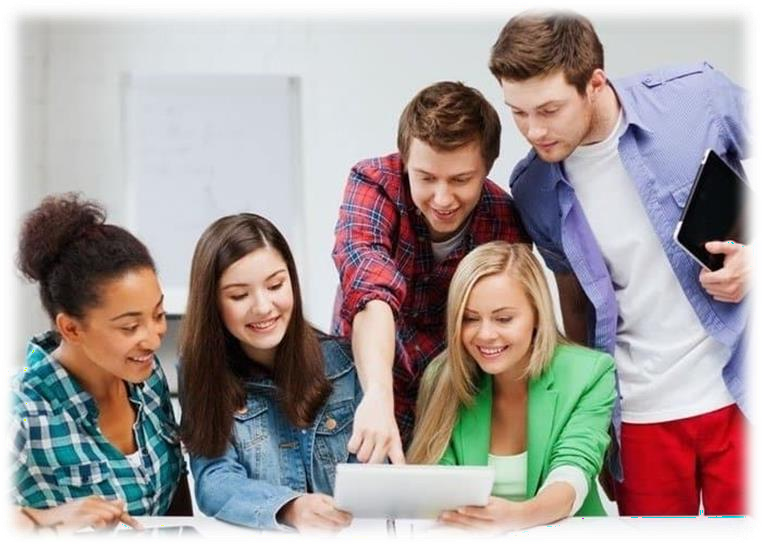 Los	estudiantes mayores de 16 que  deseen quedarse en WESLI, despues  que termine el campamento, pueden  hacerlo pagando las clases de ingles,  alojamiento y seguro. El costo esta en  función al numero de horas,	curso  elegido y	tipo de alojamiento, este  puede variar dedes	US$ 630		hastas  US$ 900.	En realidad	es un valor  agregado que ayuda en el desarrollo  tanto personal como profesional del  estudiante
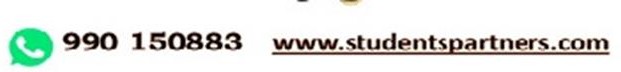 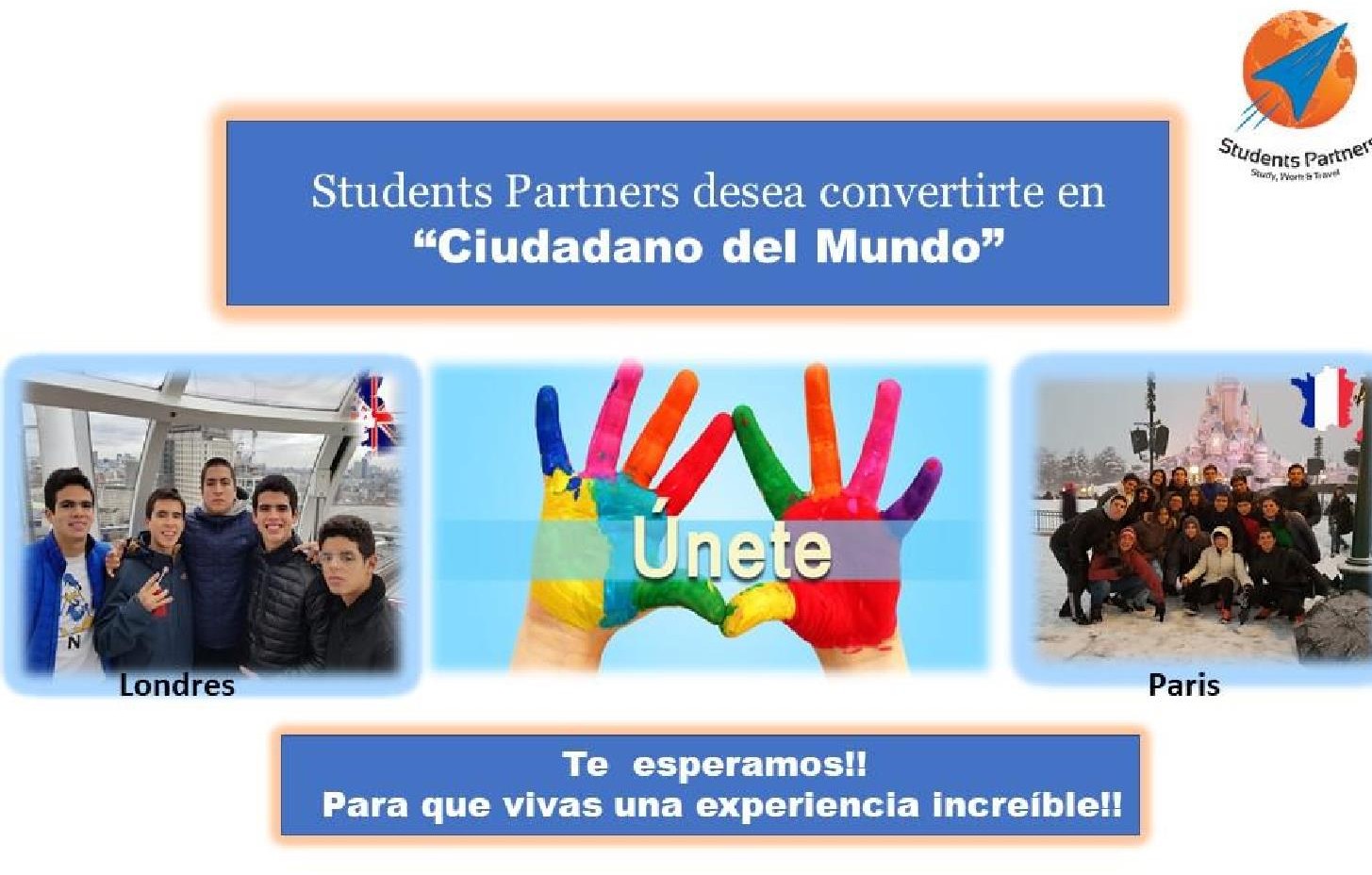 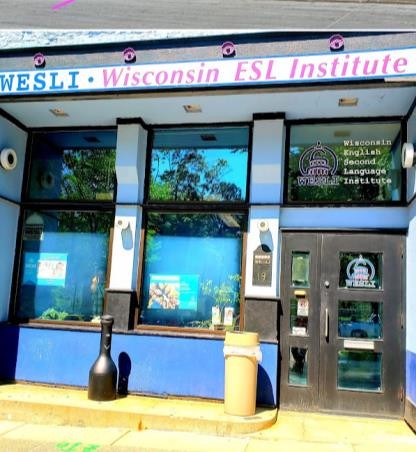 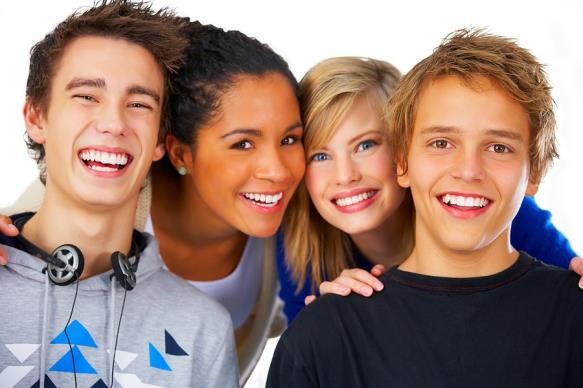 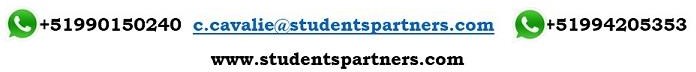